Vysoká škola technická a ekonomická v Českých Budějovicích  Ústav technicko - technologický
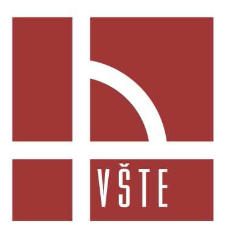 Optimalizace zimní údržby 
na oblasti Znojmo
Autor: Bc. Jaroslav Charvát
Vedoucí práce: doc. Ing. Petr Hrubý, Csc.
Oponent práce: Ing. Jaroslav Kosík
Rok odevzdání: červen 2018
Osnova obhajoby
Cíl práce
Teorie grafů
Technologie údržby
Plán zimní údržby
Kalamitní plán
Optimalizace trasy vybraného okruhu ZÚS
Zhodnocení výsledků 
Doplňující dotazy oponenta
Závěr
Cíl práce
Zanalyzování současného stavu zimní údržby
Zhodnocení stavu organizace jednotlivých článků zimní údržby
Návrh opatření a změn na zlepšení organizace zimní údržby 
Ekonomické zhodnocení
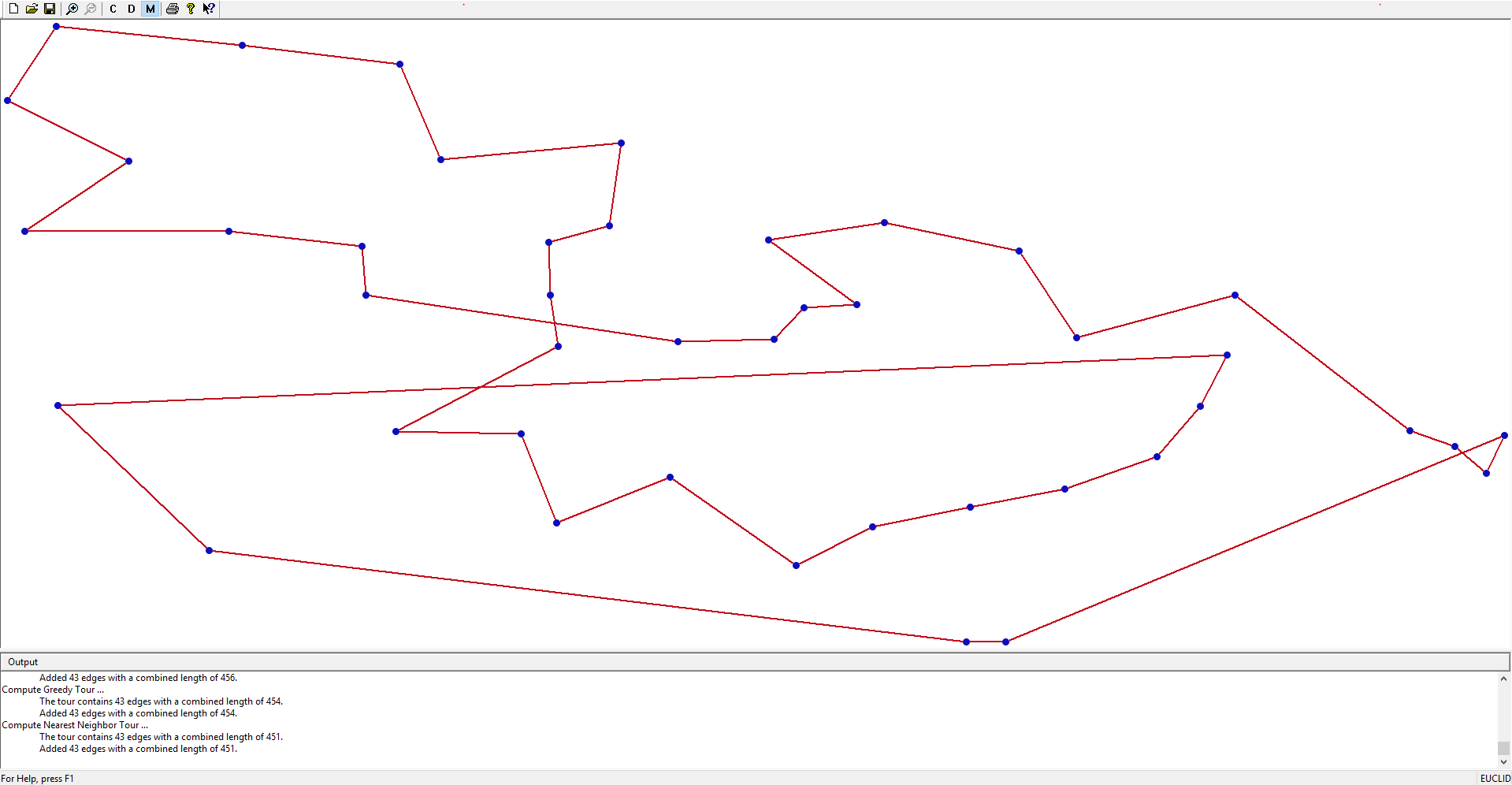 Teorie grafů
Algoritmus nejbližšího souseda
1,25 krát horší než optimální řešení.
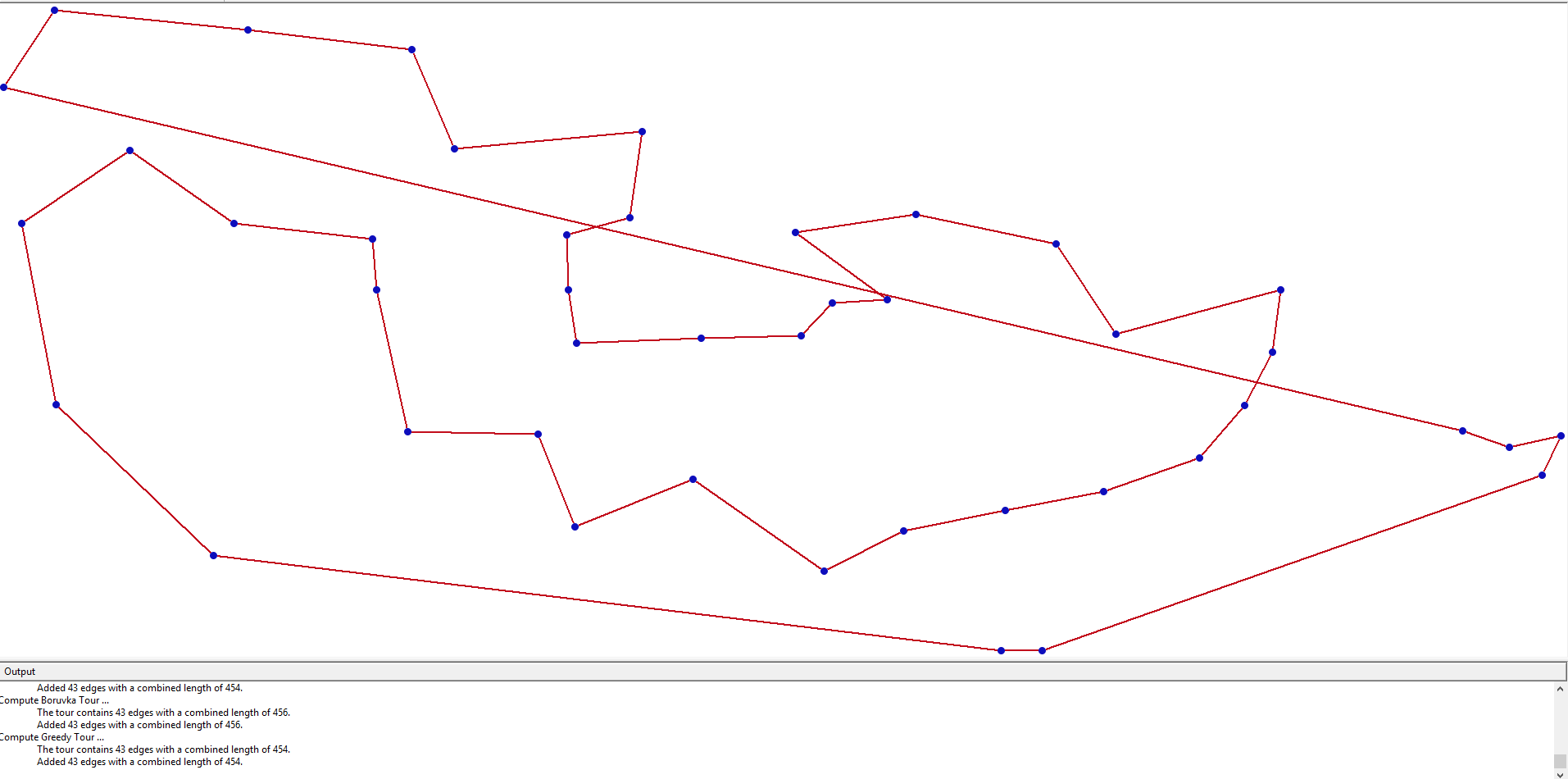 Hladový algoritmus
1,15 krát horší než optimální řešení.
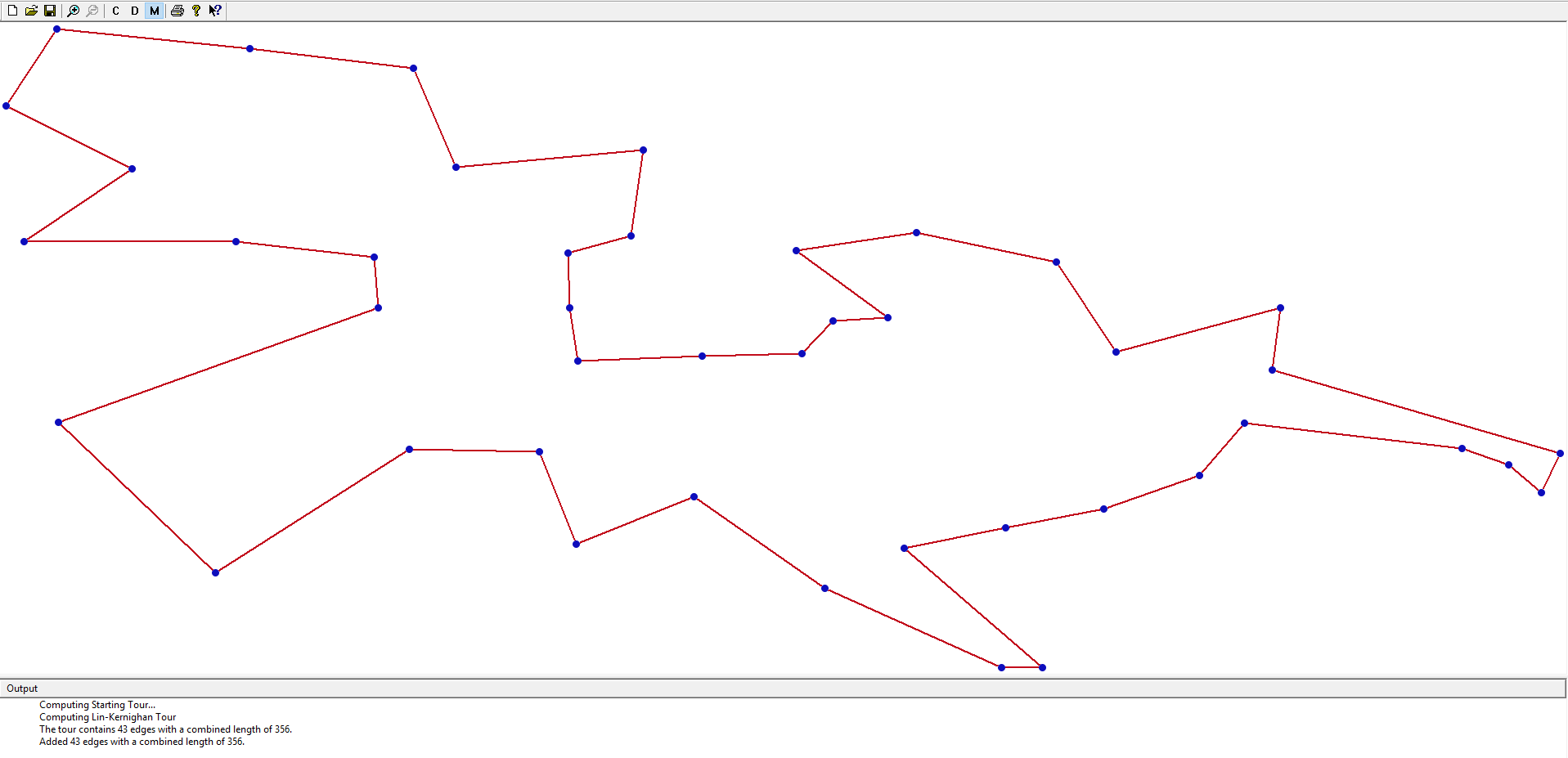 Linův-Kernighanův algoritmus
Optimální řešení.
Technologie údržby
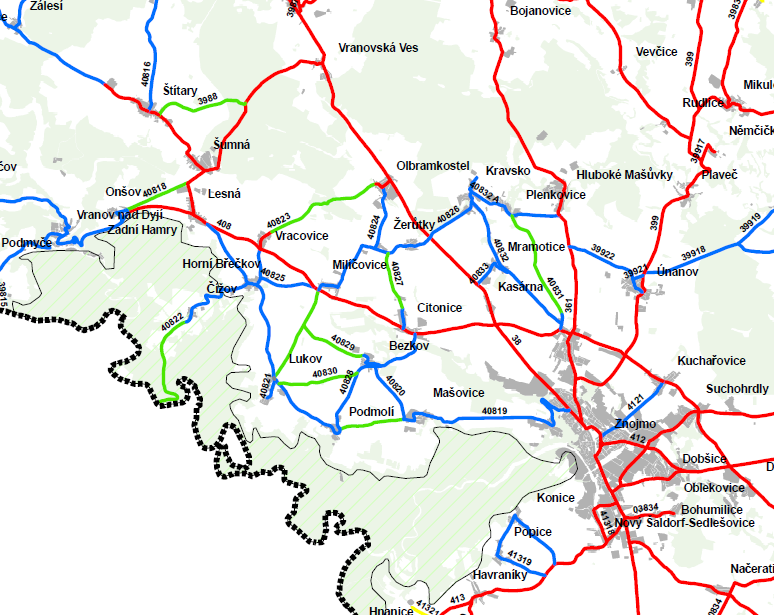 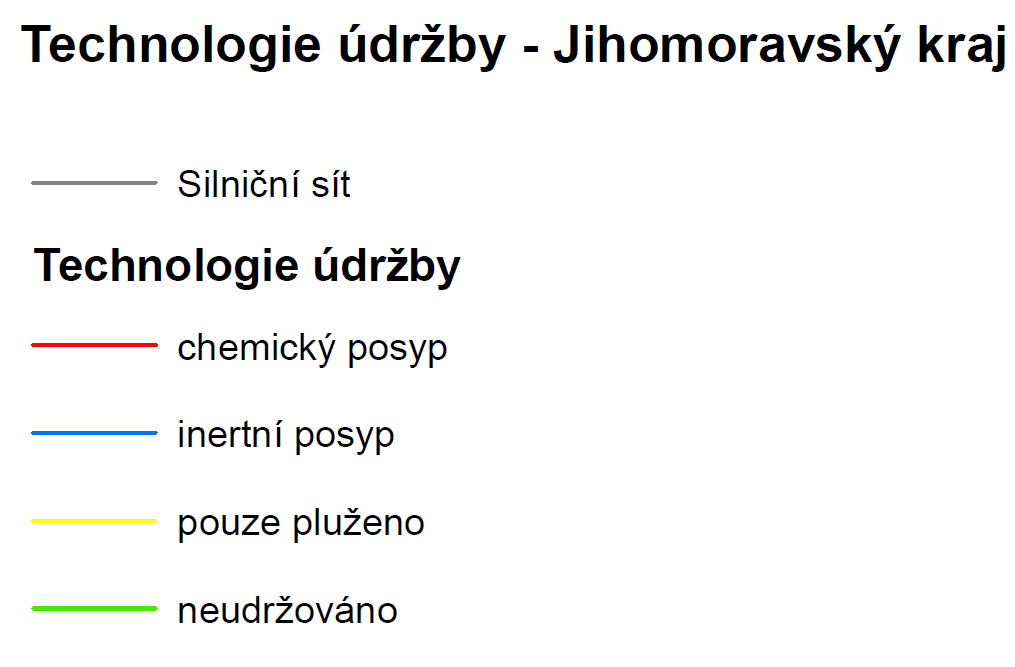 Plán zimní údržby
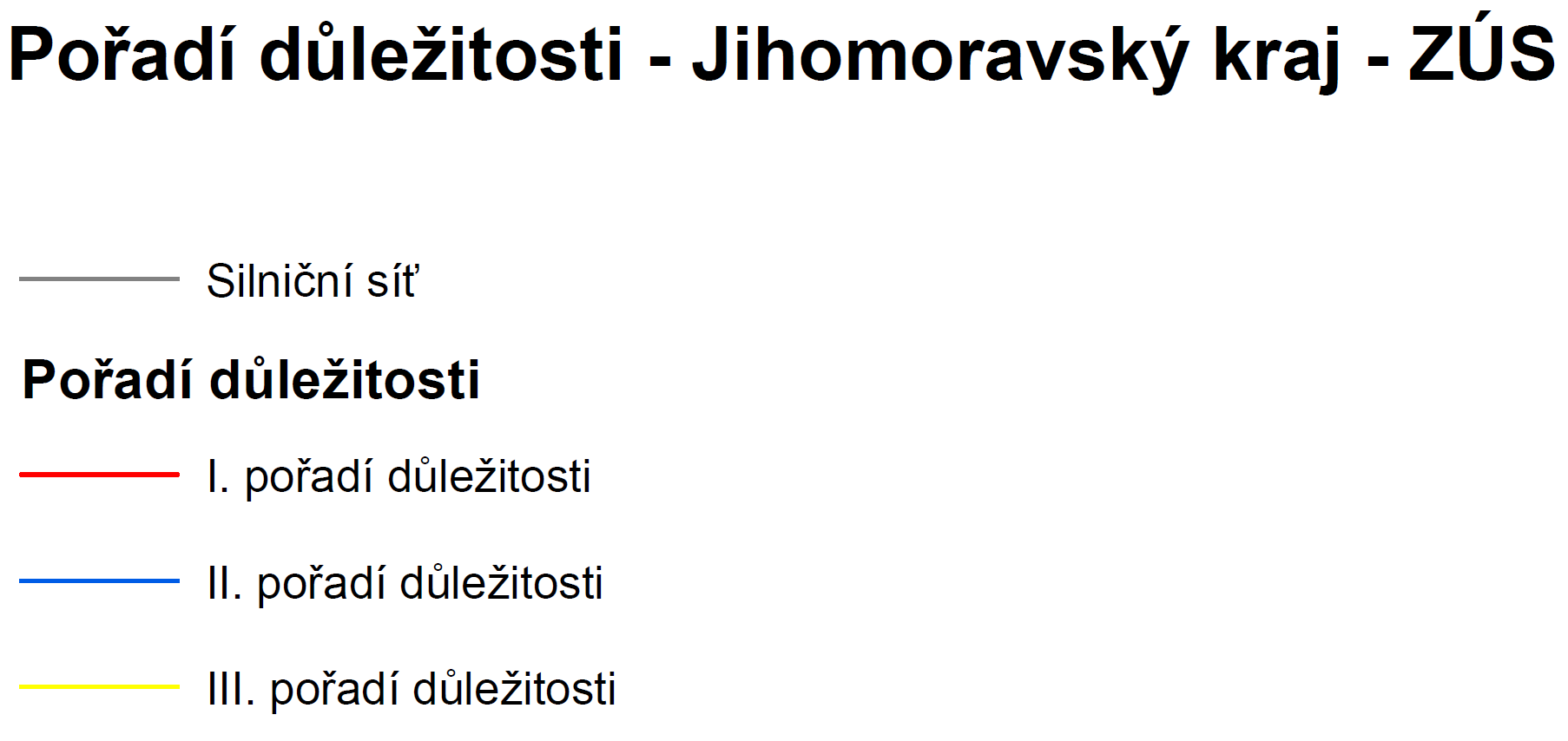 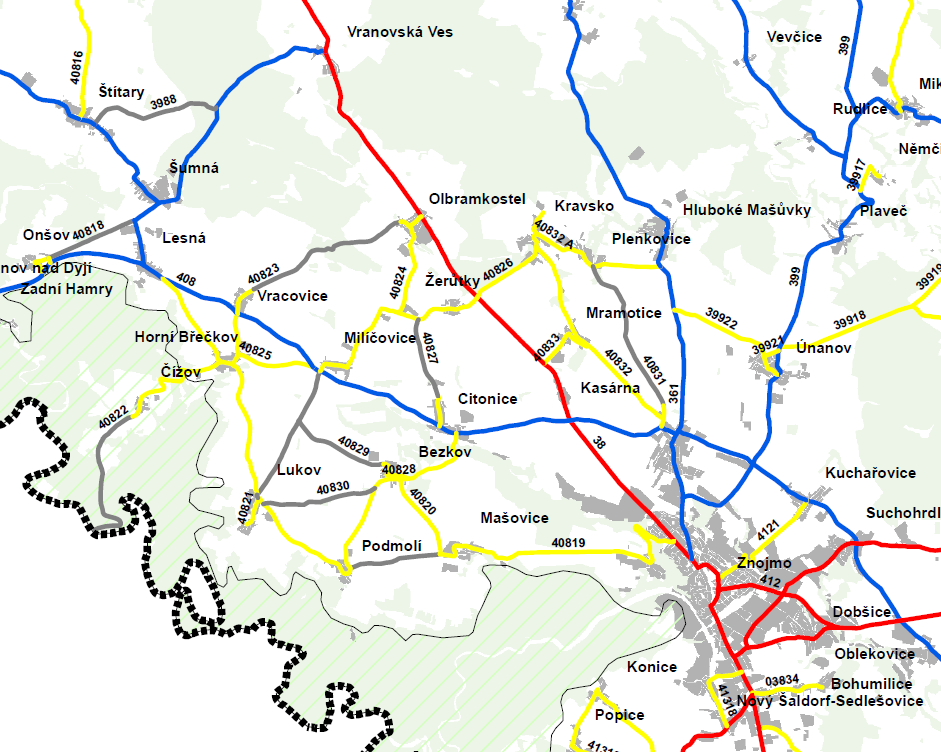 Kalamitní plánStupně kalamitní situace
stupeň: Kalamita v rozsahu do jedné poloviny silniční sítě oblasti. Udržují se především silnice zařazené do I. a II. pořadí důležitosti. 
stupeň: Kalamita v rozsahu větším než polovina silniční sítě oblasti. Udržují se silnice zařazené do I. pořadí. Ve II. pořadí se udržují jen silnice dopravně nejzatíženější.
stupeň: Kalamita na celé oblasti. Udržují se především silnice zařazené do prvního pořadí.
Optimalizace trasy vybraného okruhu ZÚSPosypová jízda číslo 1
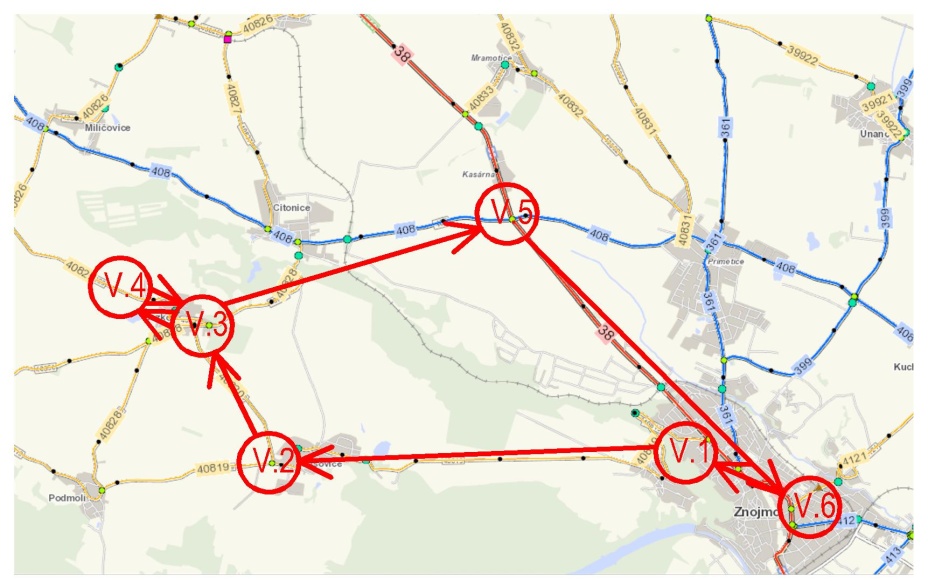 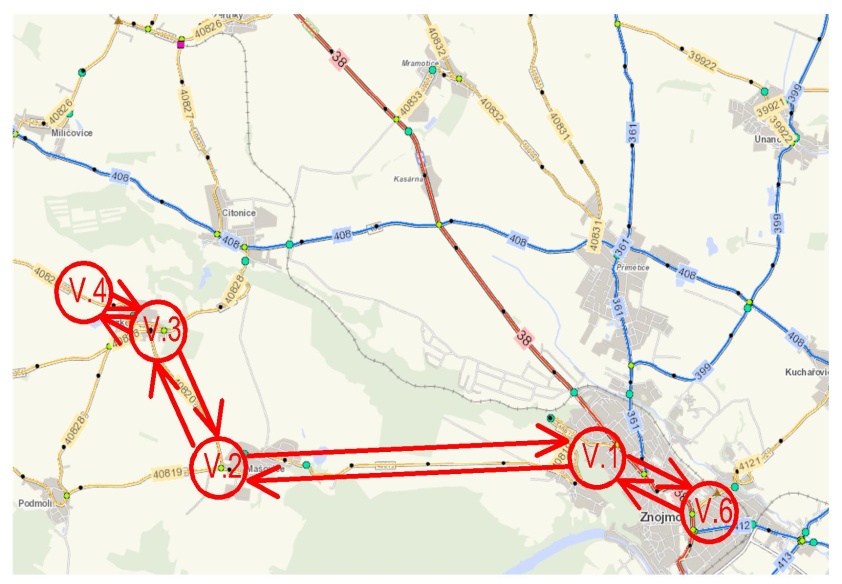 Jízda č.1 před optimalizací  26,106 km
Jízda č.1 po optimalizací  28,004 km
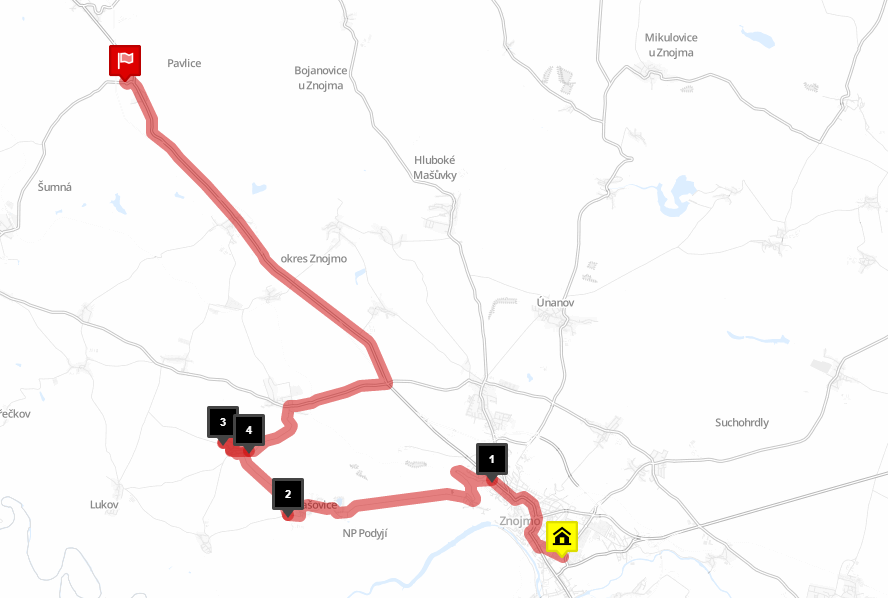 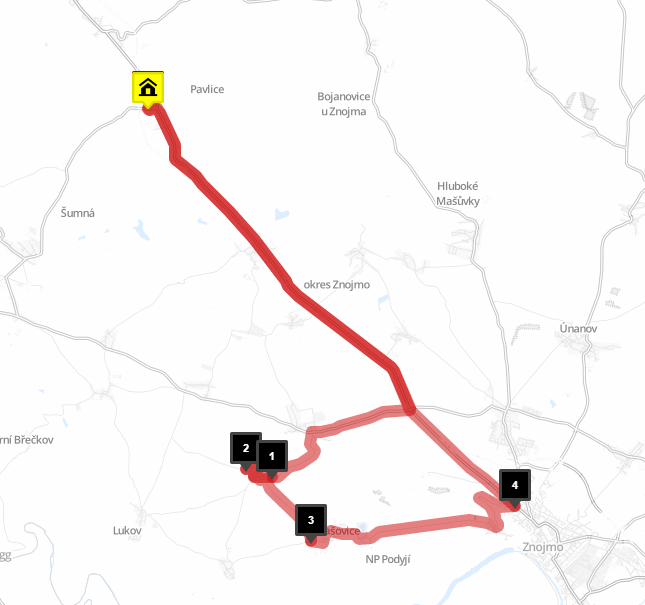 Jízda č.1 přesunutí výjezdního místa 39,800 km
Jízda č.1 přesunutí místa nakládky 29,100 km
Posypová jízda číslo 1 zhodnocení jednotlivých optimalizovaných variant
Posypová jízda číslo 2
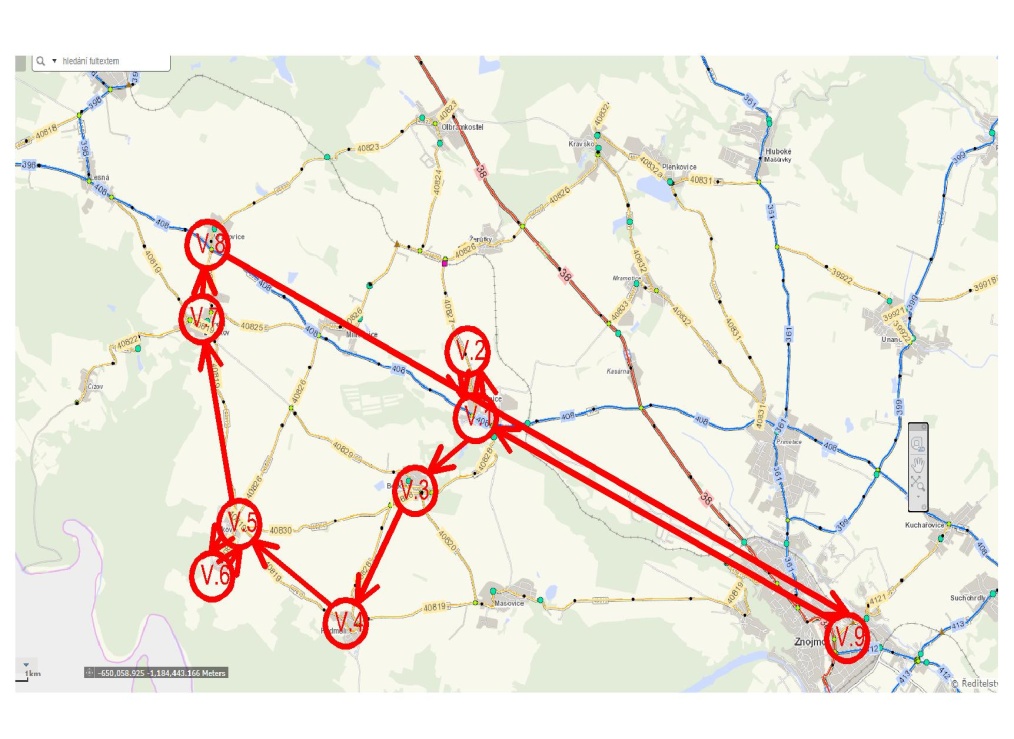 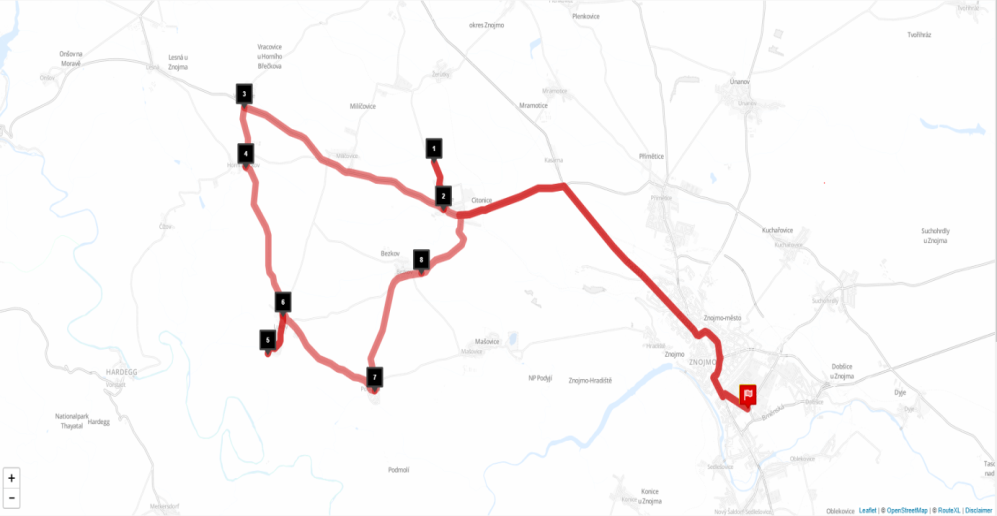 Jízda č.2 po optimalizací  41,052 km
Jízda č.2 před optimalizací  41,052 km
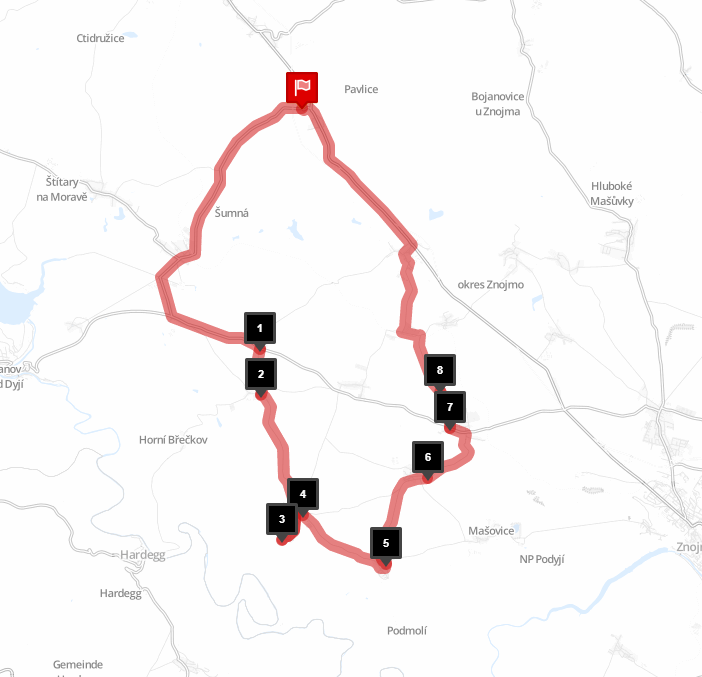 Jízda č.2 přesunutí místa nakládky 35,600 km
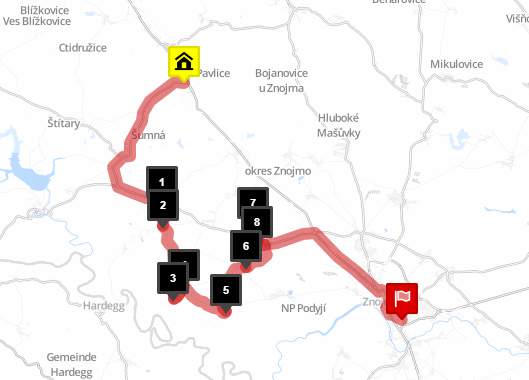 Jízda č.2 přesunutí výjezdního místa 34,700 km
Posypová jízda číslo 2 zhodnocení jednotlivých optimalizovaných variant
Posypová jízda číslo 3
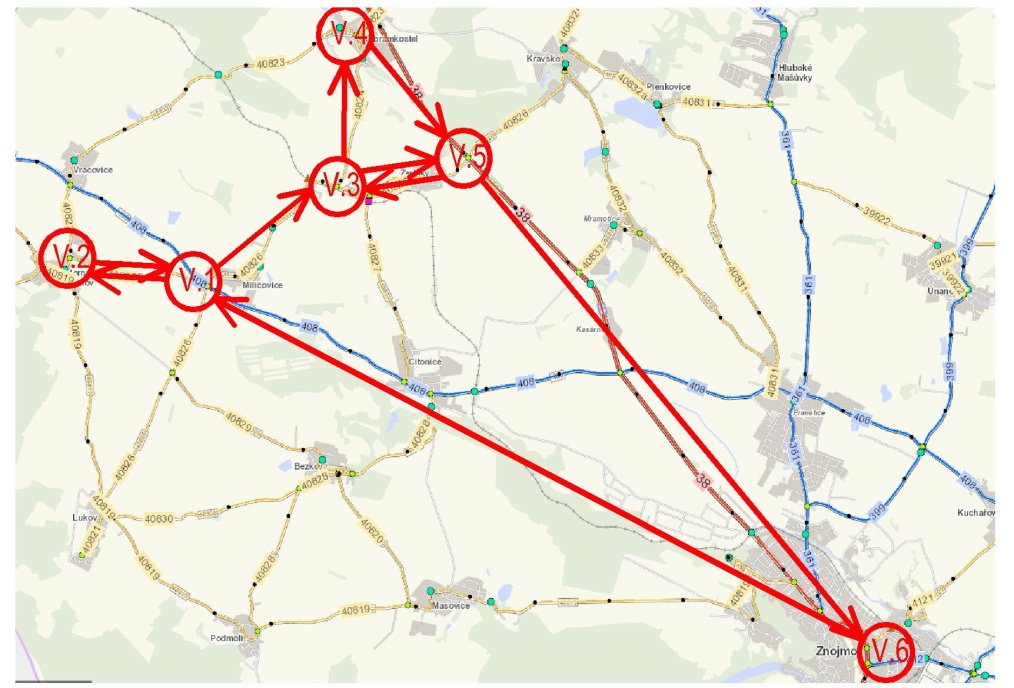 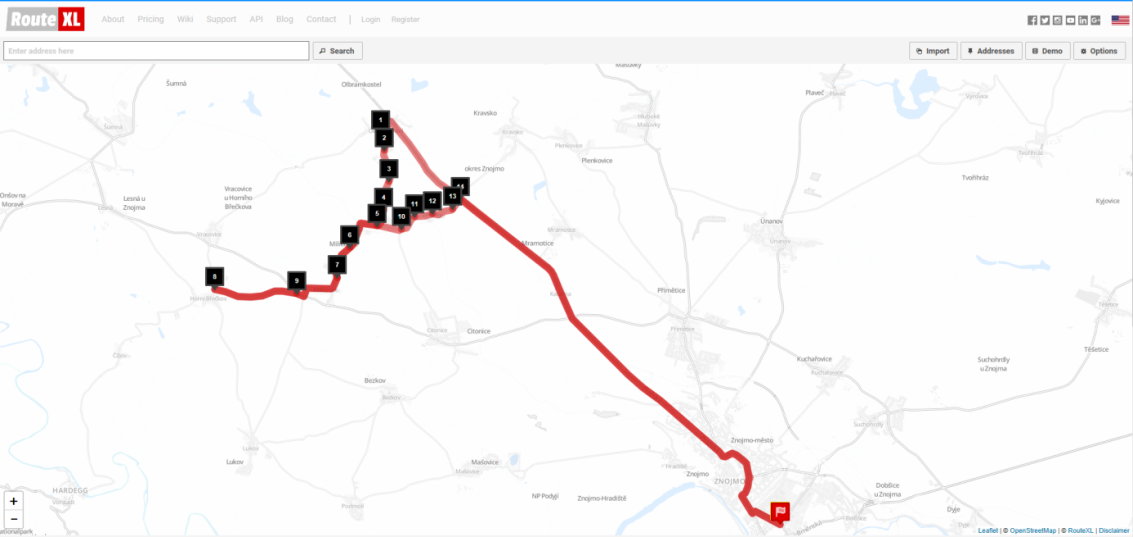 Jízda č.3 po optimalizací  28,784 km
Jízda č.3 před optimalizací  30,514 km
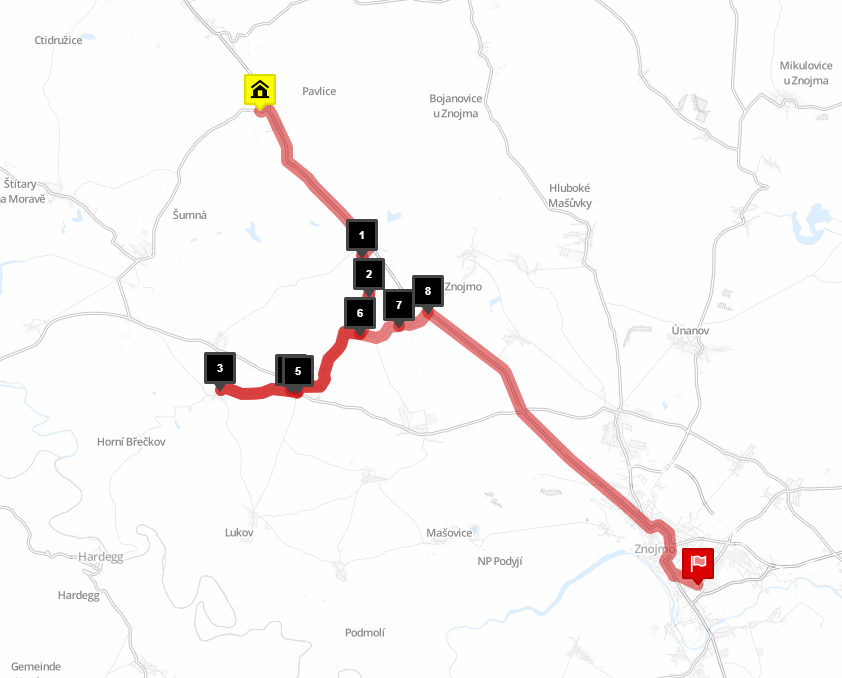 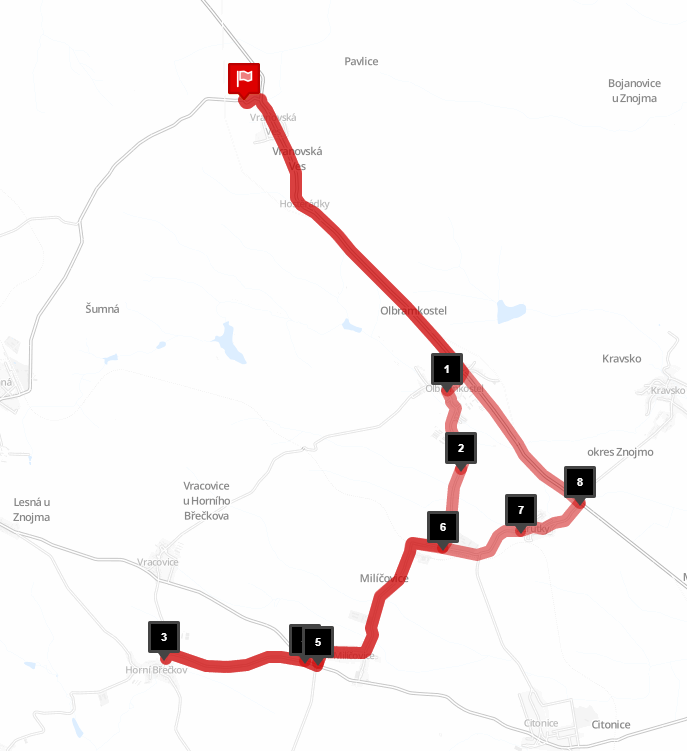 Jízda č.3 přesunutí výjezdního místa 25,200 km
Jízda č.3 přesunutí místa nakládky 28,700 km
Posypová jízda číslo 3 zhodnocení jednotlivých optimalizovaných variant
Zhodnocení výsledků
První jízda zůstane zachována ve variantě č. 3
Na druhé místo se přesune jízda č. 3 ve variantě č. 3
Na poslední místo se přesune jízda č. 2 ve variantě 2
Doplňující dotazy oponenta:
Proč jste zvolil optimalizaci tohoto konkrétního posypového okruhu? 
Jaká finanční úspora by vznikla optimalizací vybraného posypového okruhu? 
Jaké jsou možnosti využití posypových podvozků v letním období?
Děkuji za pozornost
Bc. Jaroslav Charvát